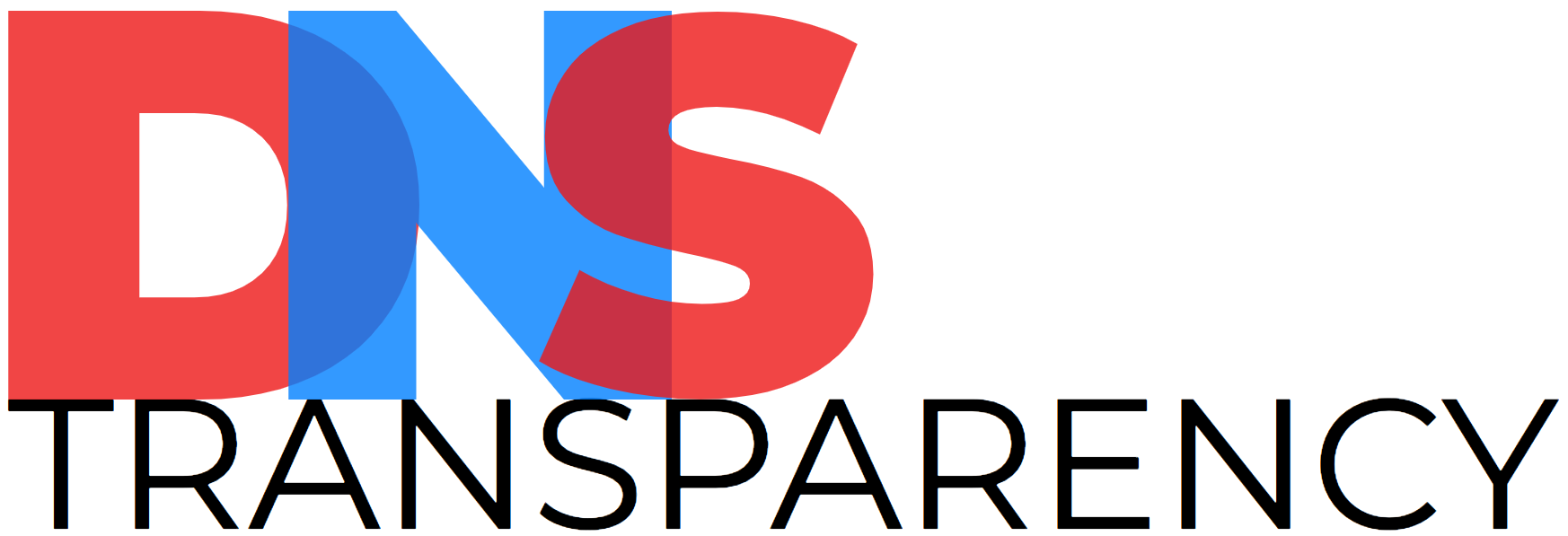 Creating an audit trail for DNS record changes


https://dnstransparency.org
Mission statement: Make changes to the DNS visible and auditable
The problem
The DNS is a pull based system, allowing changes to go unnoticed
Short term changes can be missed, resulting in damage to domain owners and their users
The problem
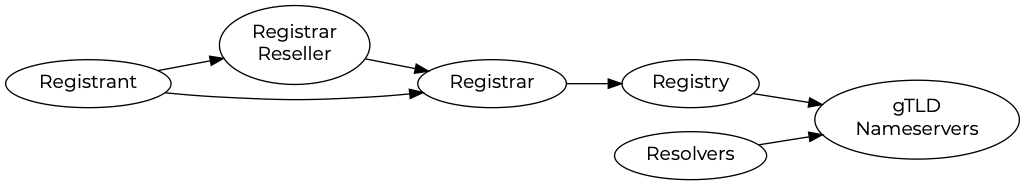 The problem
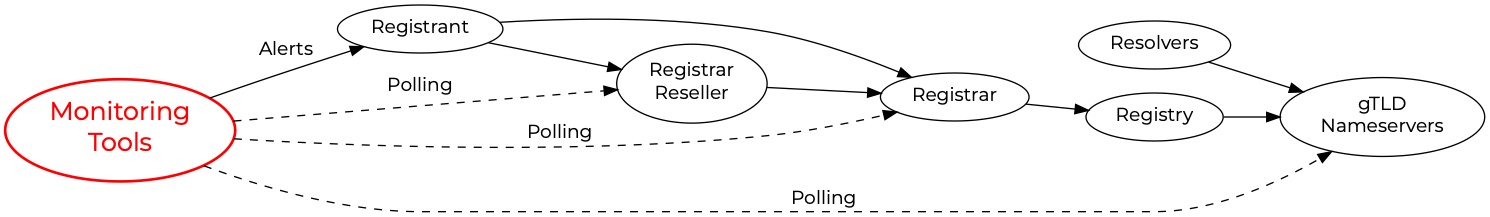 Create an open, push based domain monitoring system
The solution
The solution
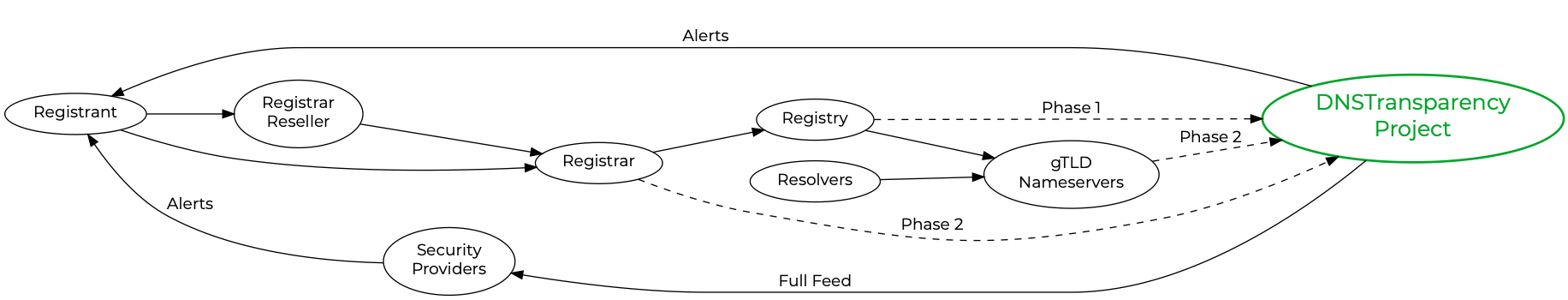 The solution - Certificate Transparency Model
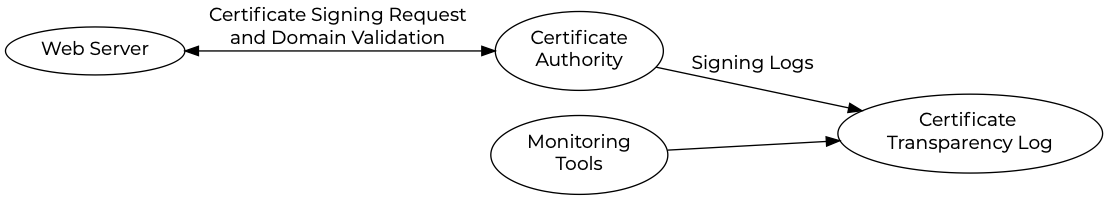 Current Architecture Sketch
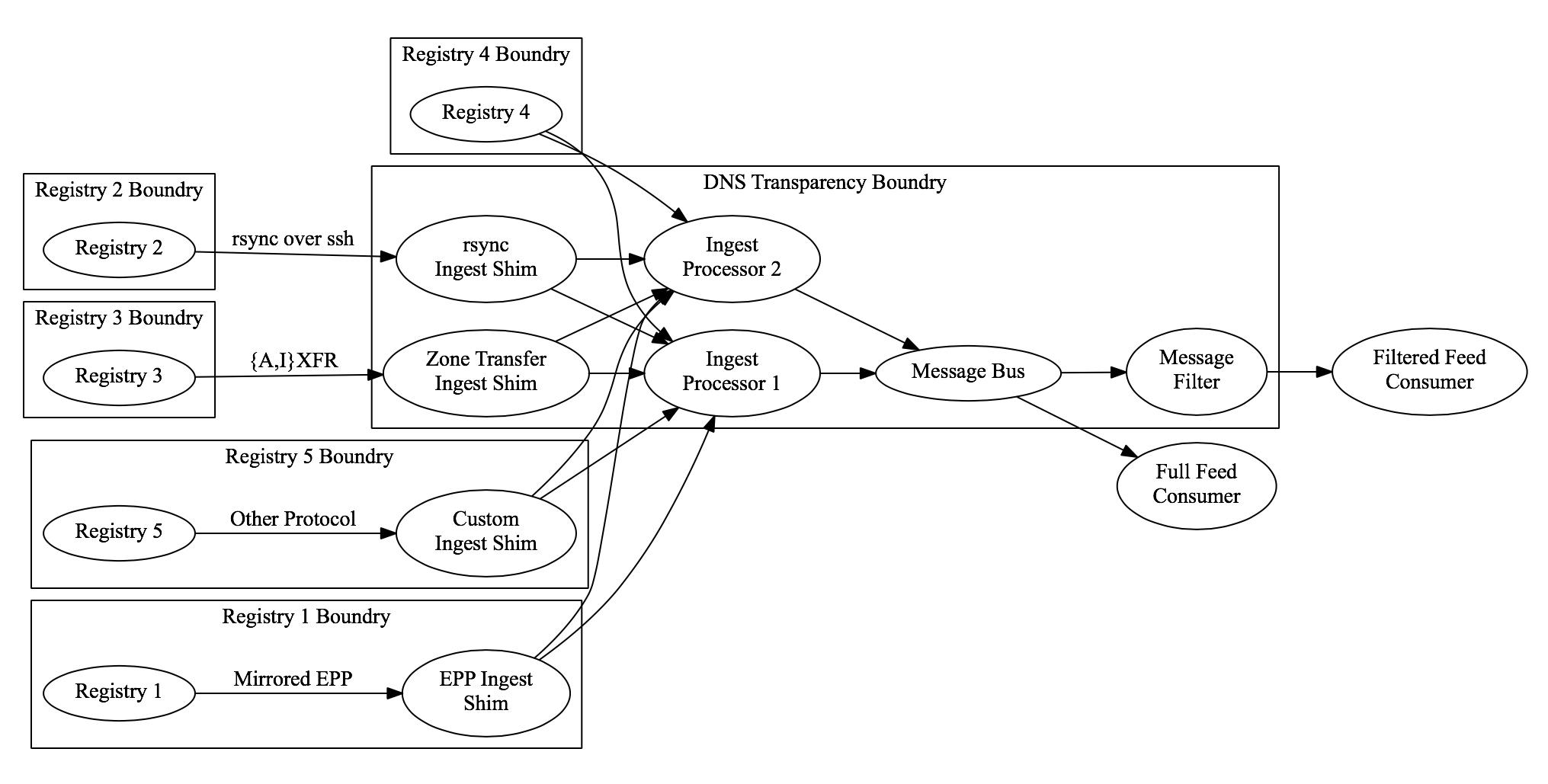 Registries to provide public zone updates in near real time* 



*no contact information
Inputs
Raw feed of domain changes (ProtoBuf)
Filtered updates to interested parties (Email, SMS, Webhooks, etc) (JSON, xml, ...)
Outputs
Finding an Organizational home*
 


* People-Centered Internet
In Progress
Building the PoC with registry partners
Whats Next
Registries:
Consider providing the project DNS Data
Registrants / Researchers:
Keep an eye our web page for our PoC availability
How can i help?
Interested Companies:
Consider donating money, services or development help.
How can i help?
Read More: https://dnstransparency.org

Contact Us:https://dnstransparency.org/stayinformed
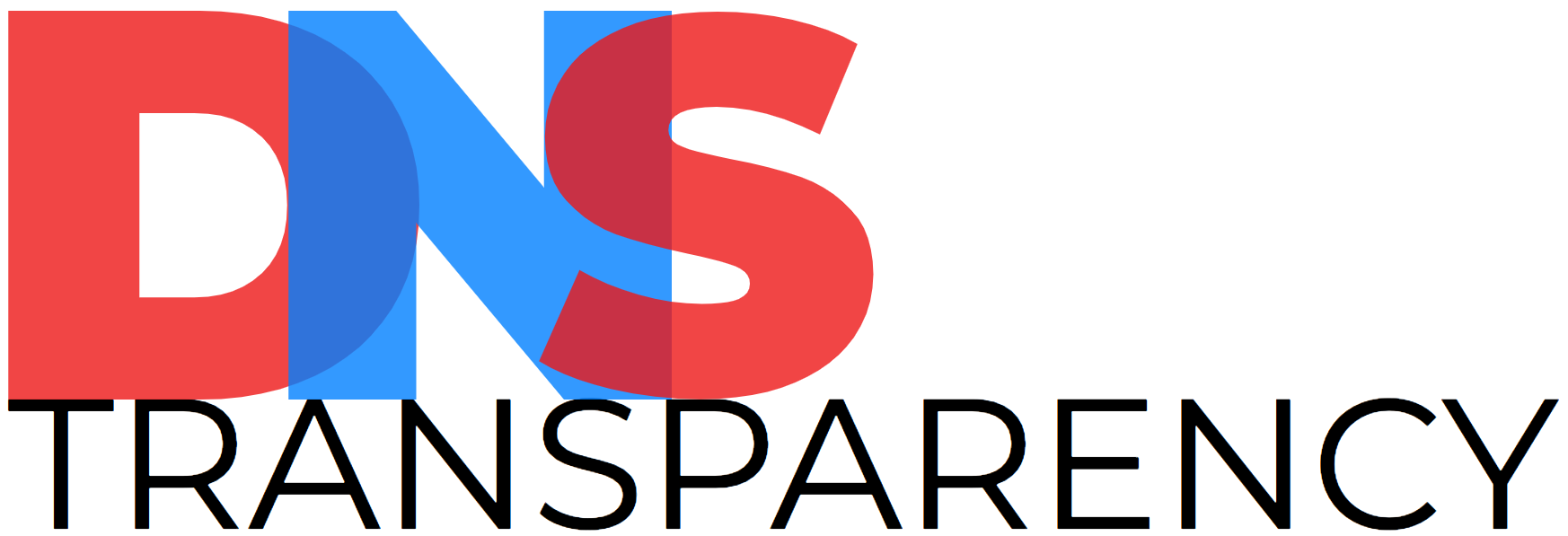